ŽIVI SVIJET VODA U ZAVIČAJU
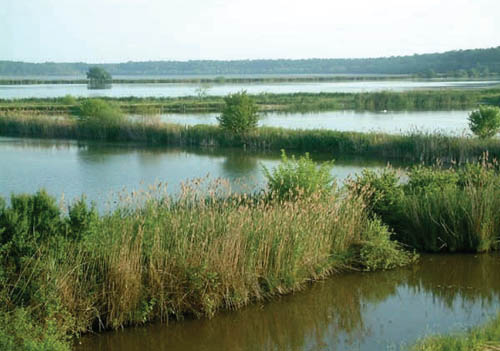 Suzana Mihalek, OŠ kralja Tomislava, Našice
Lokve, bare, močvare, ribnjaci i jezera su vode koje NE TEKU pa ih nazivamo STAJAĆICAMA.
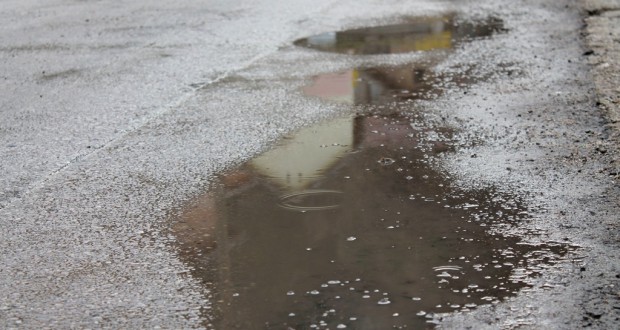 Lokve su plitke i površinom najmanje stajaćice koje najčešće nastaju nakon kiša i tijekom godine presušuju.
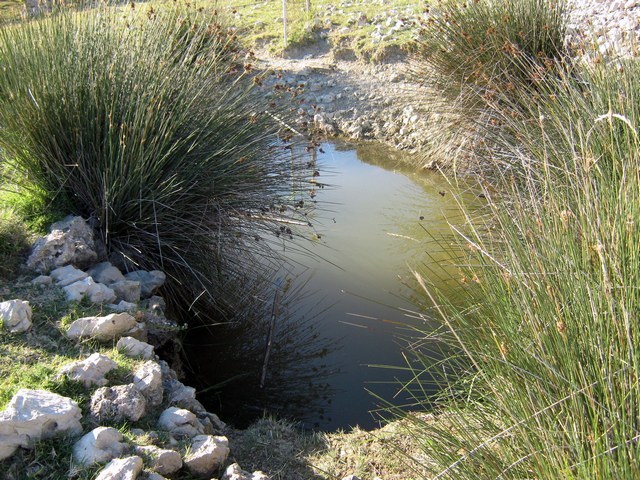 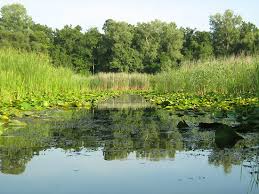 Bare su veće od lokvi, a manje od močvara i povremeno presušuju. Svjetlost Sunca obično dopire do dna.
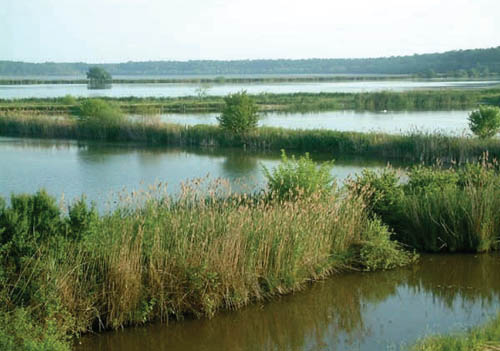 Močvare su manje od jezera, ne presušuju i svjetlost Sunca ne dopire do dna.
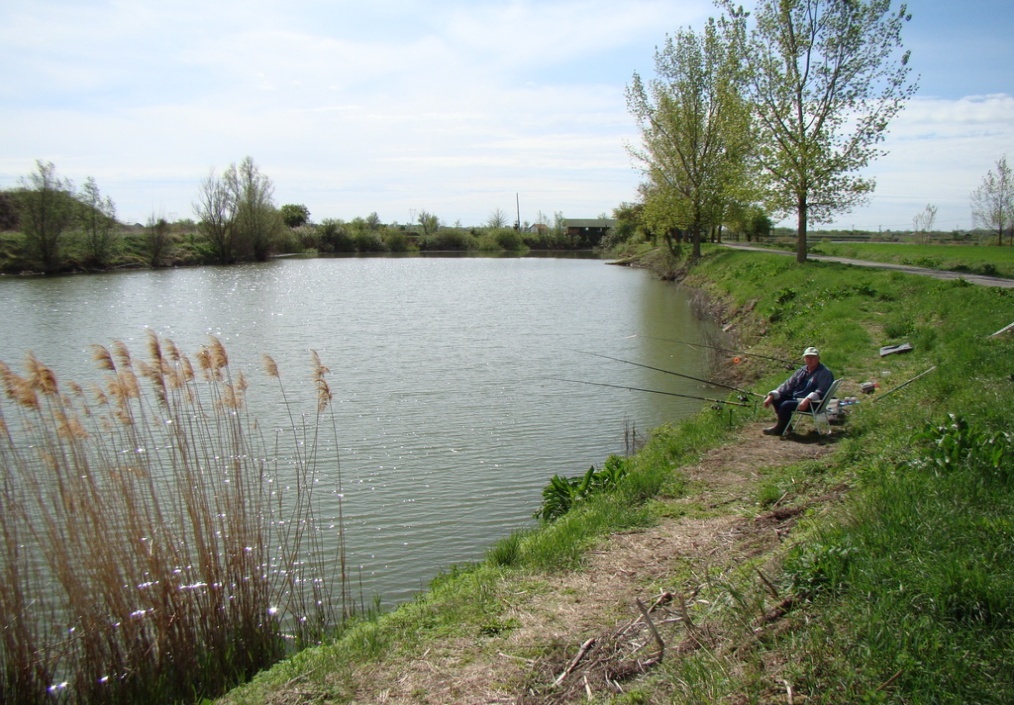 Ribnjaci su poljoprivredna dobra u kojima se uzgajaju ribe.
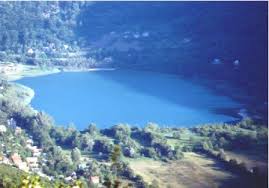 Jezera su najveće slatkovodne stajaćice. Mogu biti prirodna i umjetna.
Potoci i rijeke su vode koje TEKU pa ih nazivamo TEKUĆICAMA.
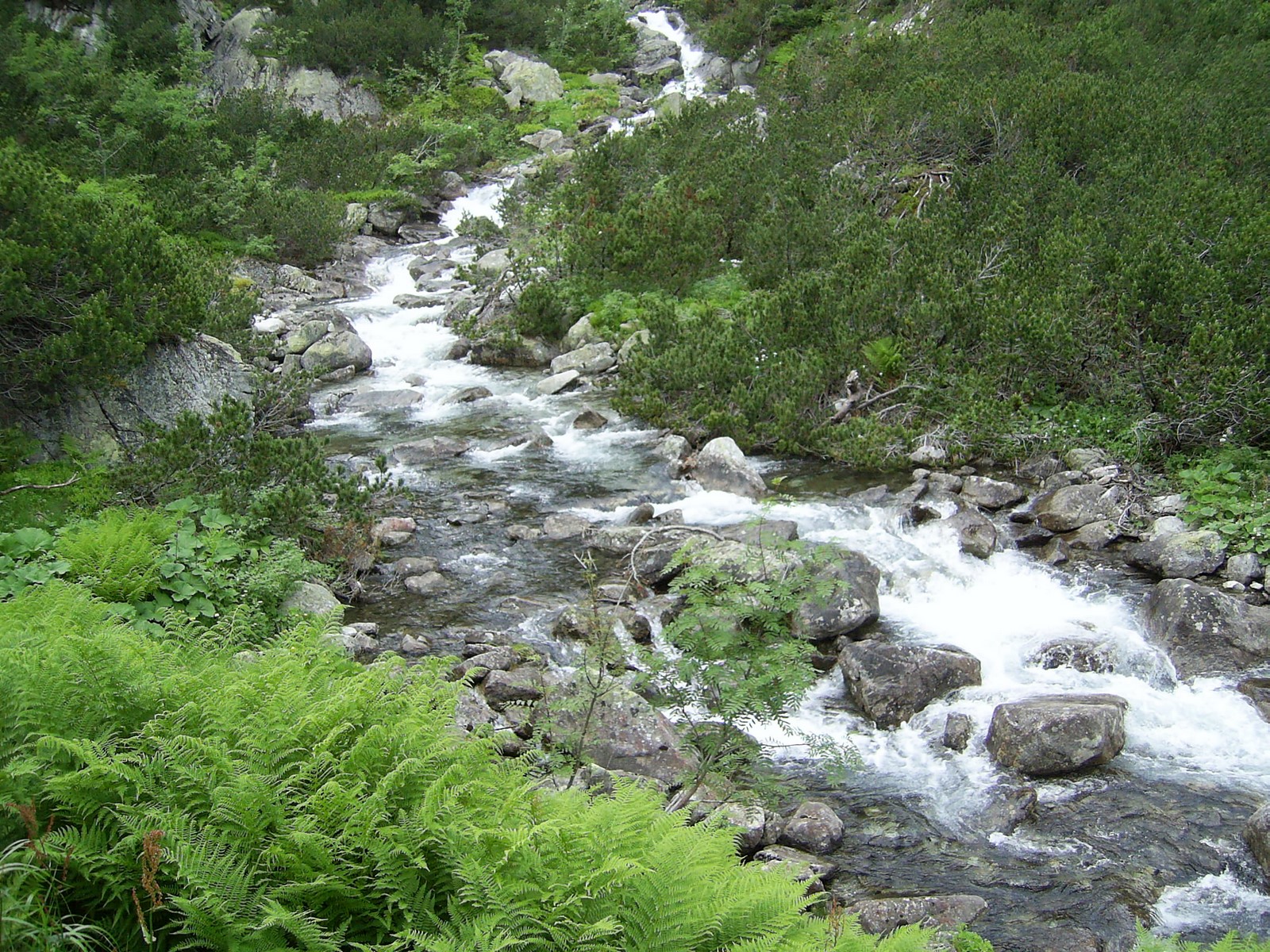 Potoci su široki do 5 m i često se ulijevaju u rijeke i jezera.
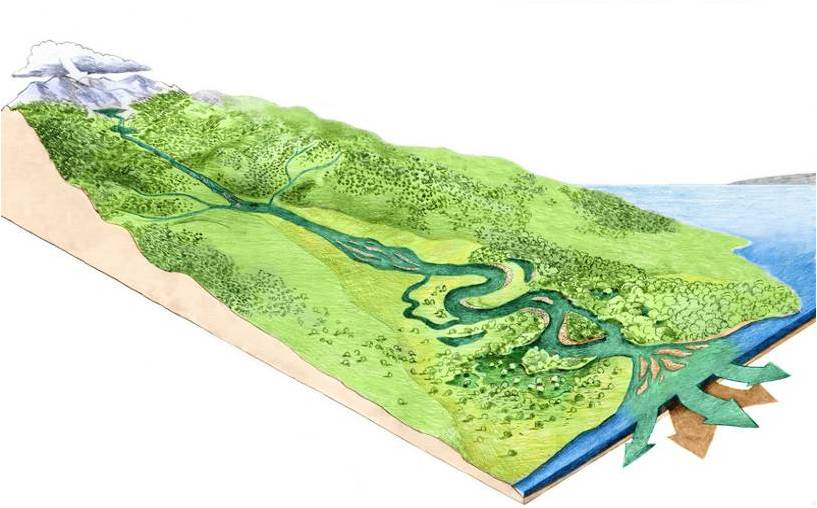 Rijeke su šire i dublje od potoka. Imaju izvor, lijevu obalu, desnu obalu i ušće.
IZVOR
LIJEVA OBALA
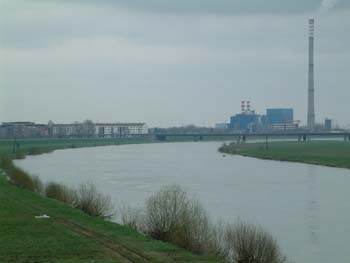 DESNA OBALA
UŠĆE
Živi svijet u stajaćicama:
Lopoč
Lokvanj
Vodena kuga
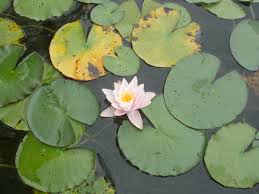 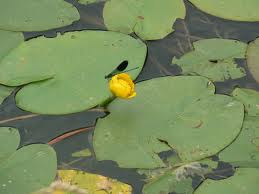 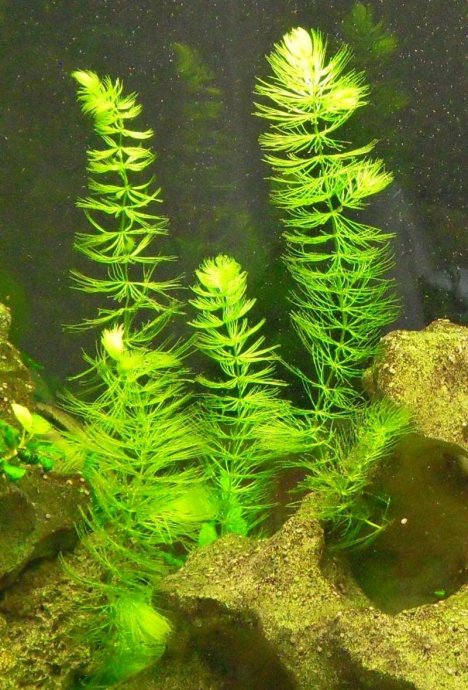 Krocanj
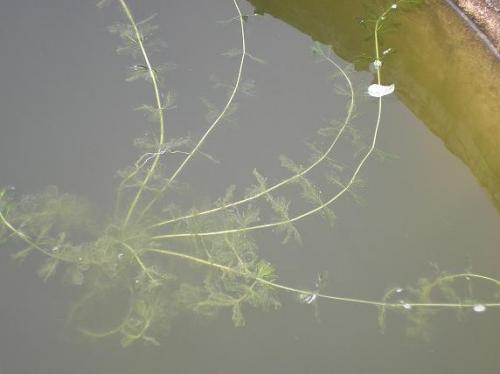 Vodeni pauk
Pijavice
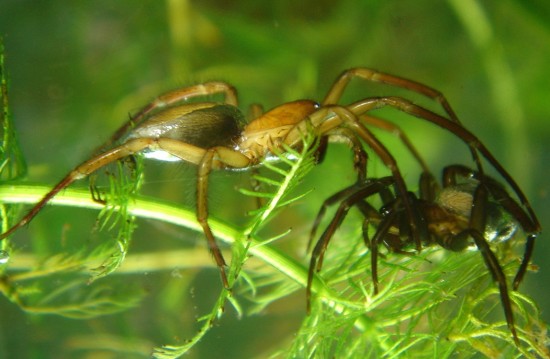 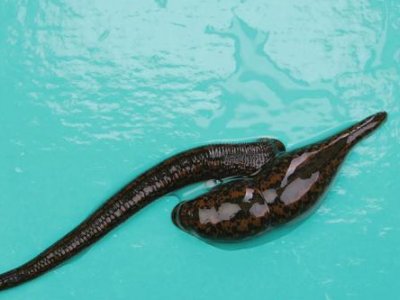 Ribe:
Šaran
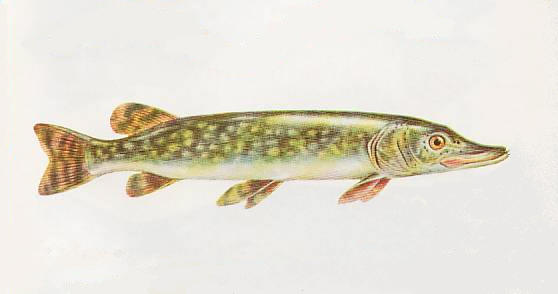 Štuka
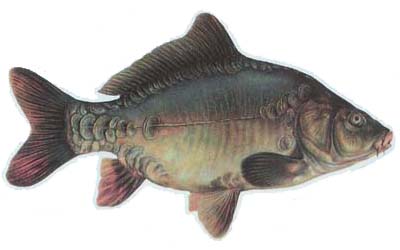 Som
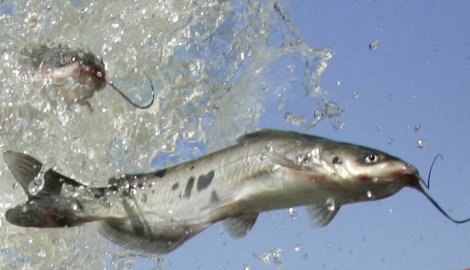 Živi svijet uz stajaćice:
Žuta perunika
Trska
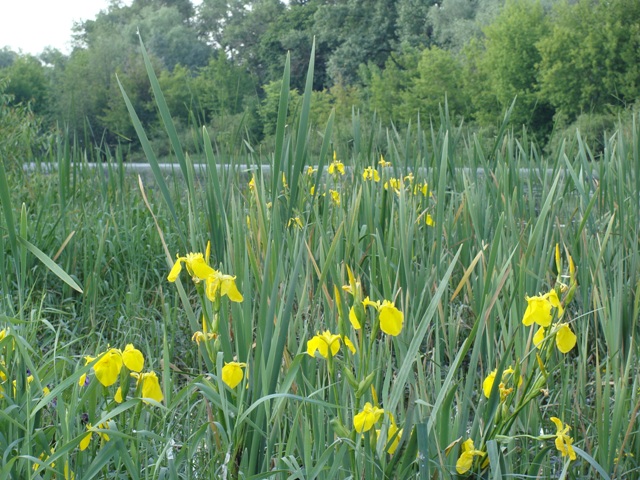 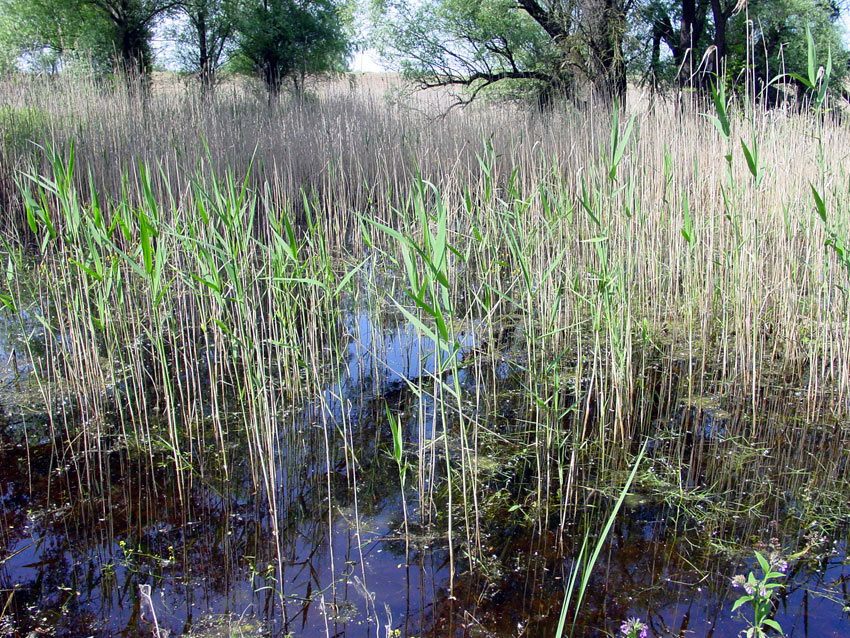 Rogoz
Šaš
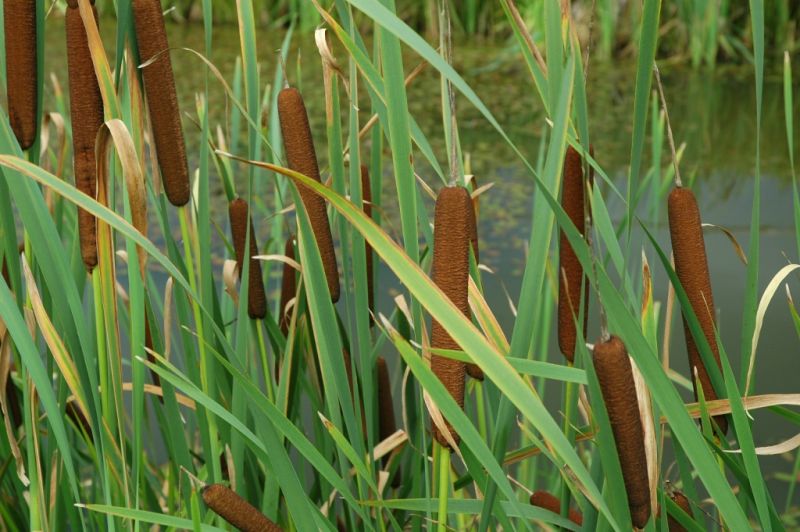 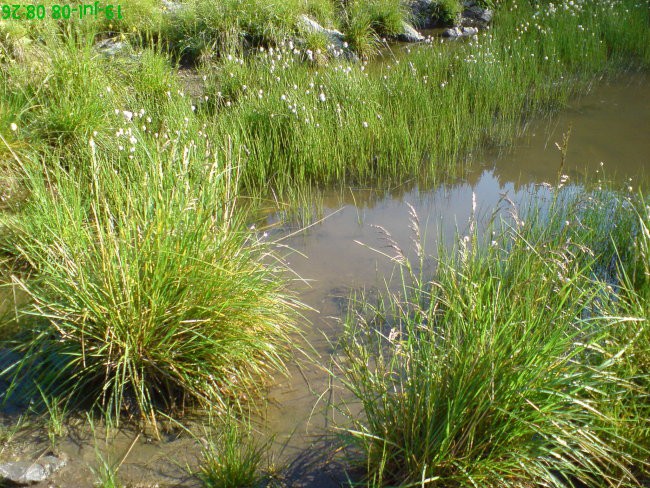 Žabe
Kornjače
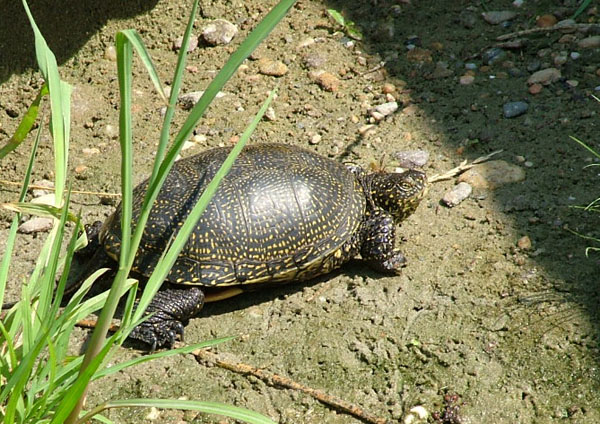 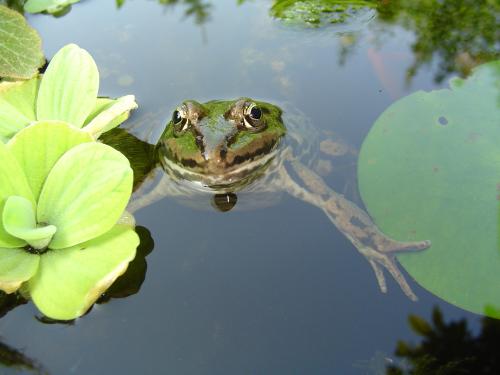 Puž barnjak
Zmije
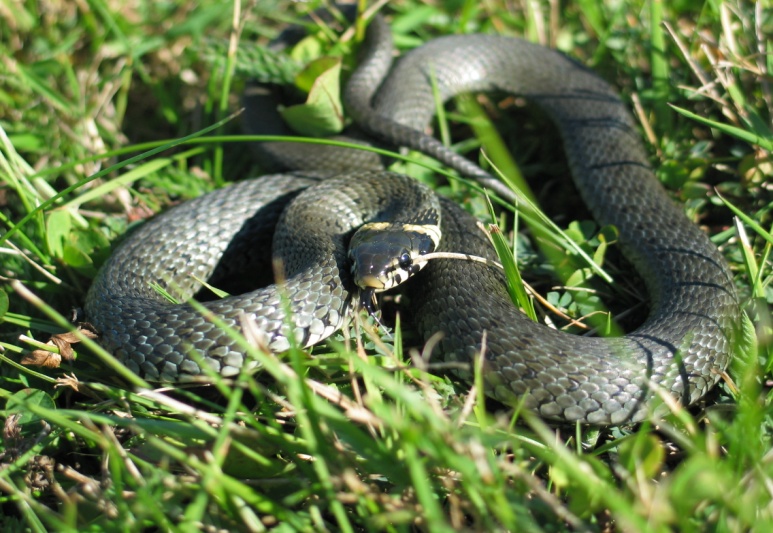 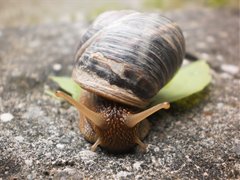 Divlje patke
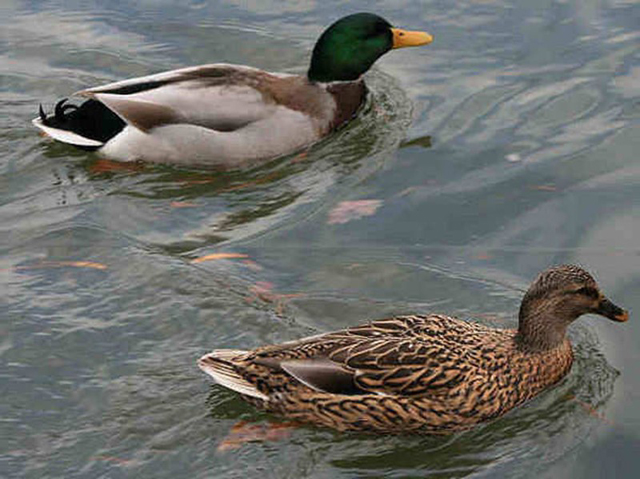 Rode
Čaplje
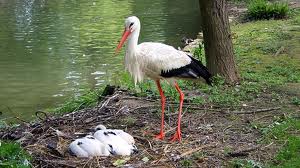 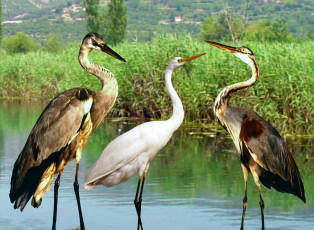 Kukci:
Komarac
Obrubljeni kozak
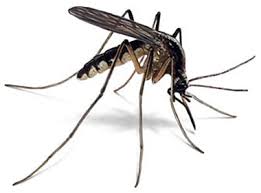 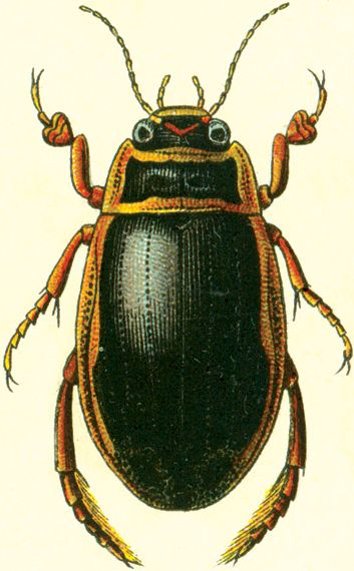 Vretence
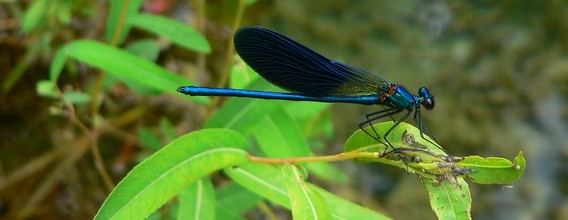 Živi svijet u tekućicama:
Lokvanj
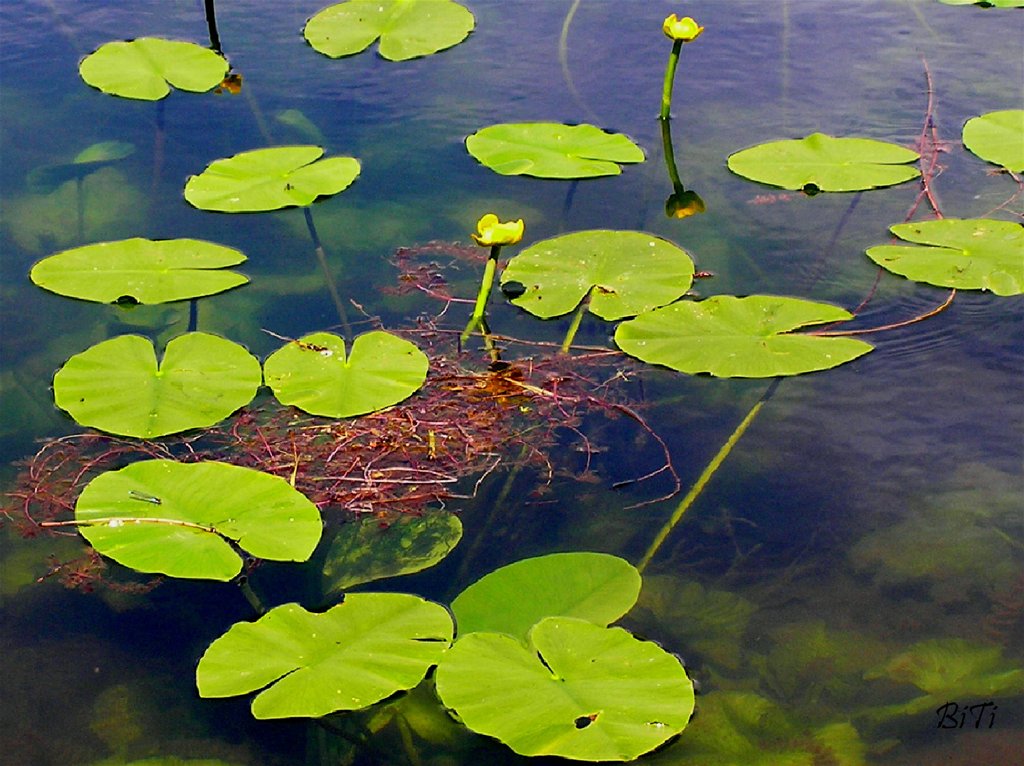 Riječni rak
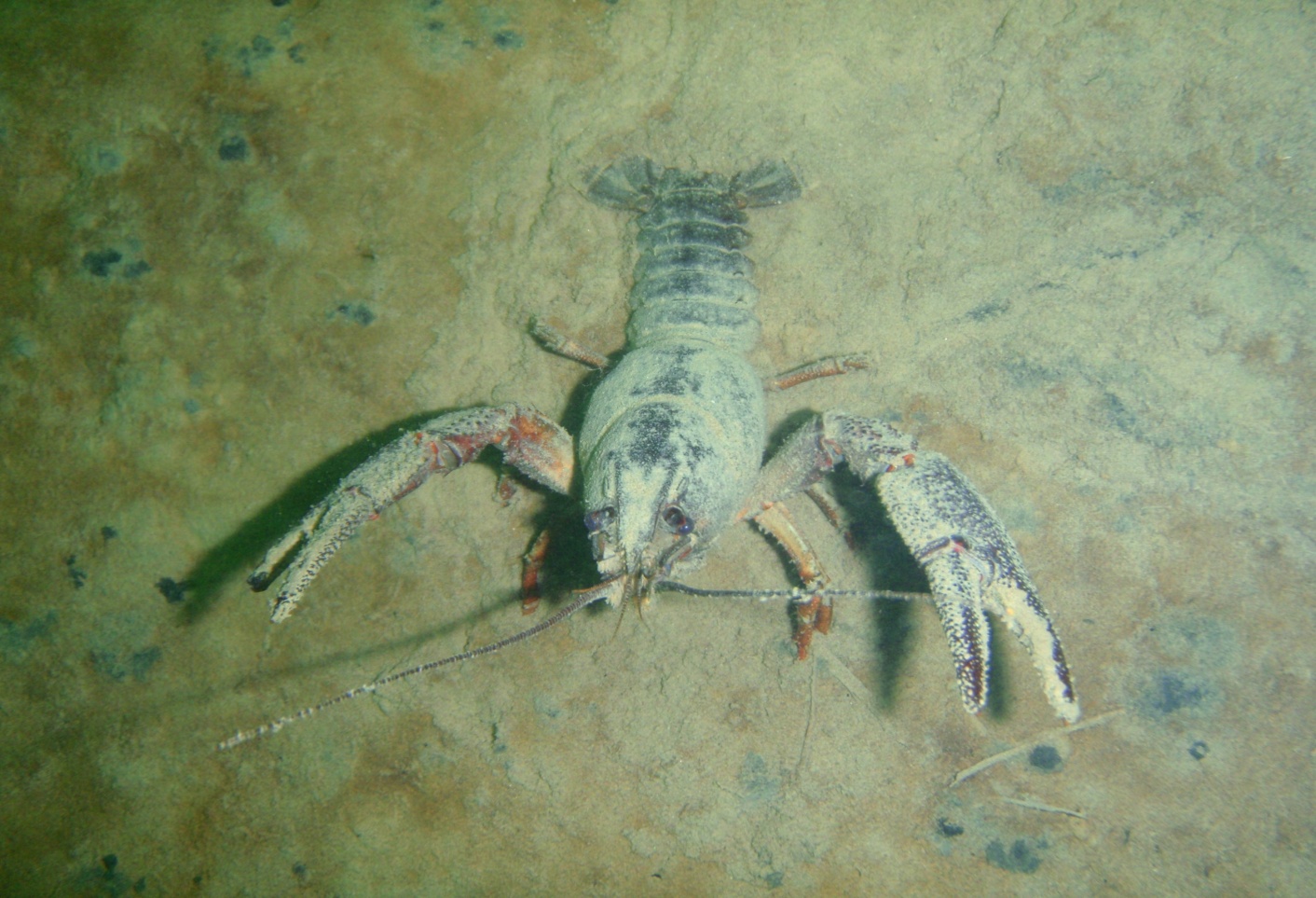 Ribe:
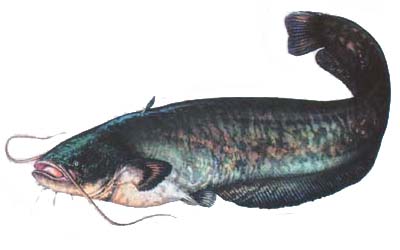 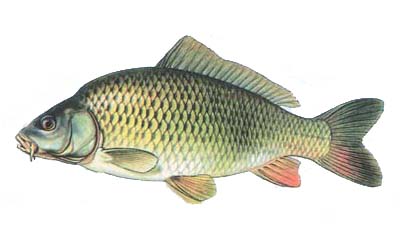 Šaran
Som
Pastrva
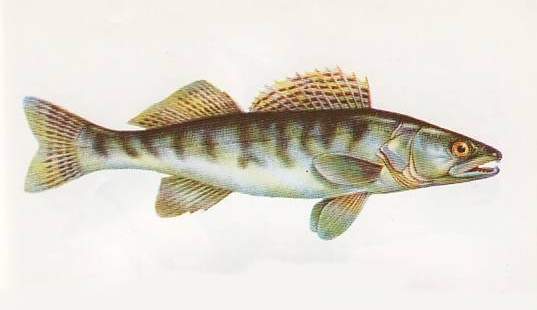 Smuđ
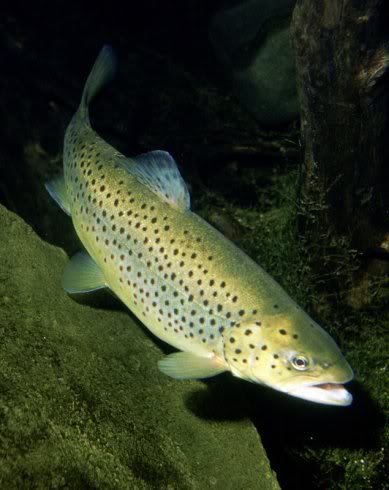 Živi svijet uz tekućice:
Joha
Topola
Vrba
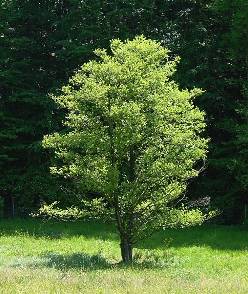 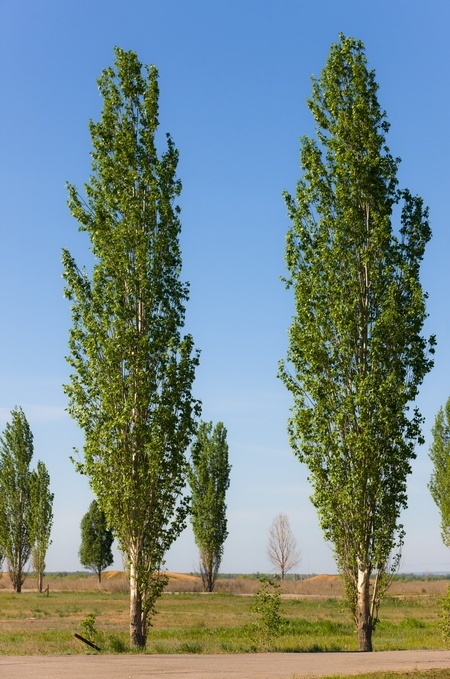 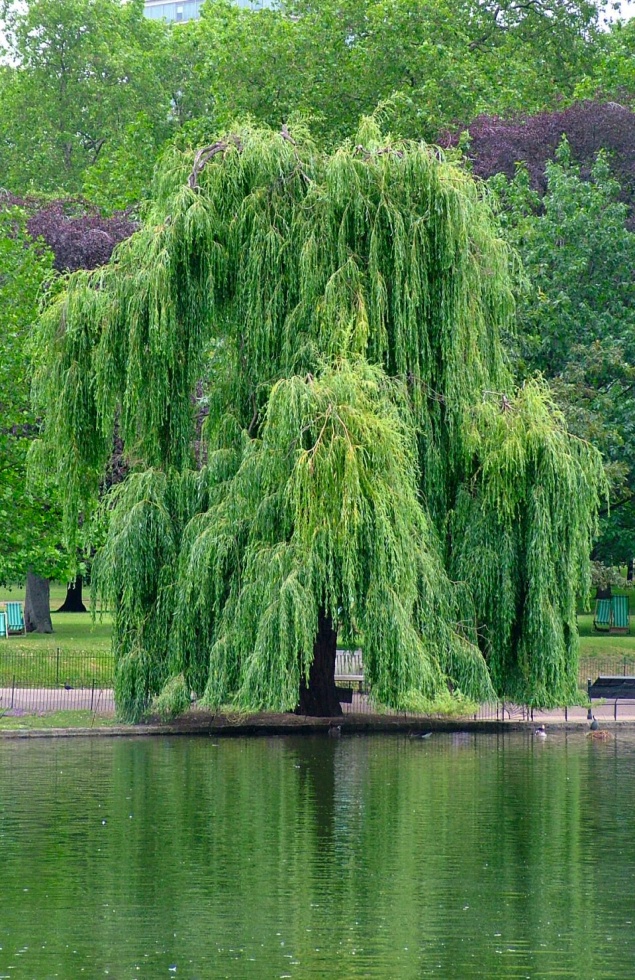 Žabe
Zmije
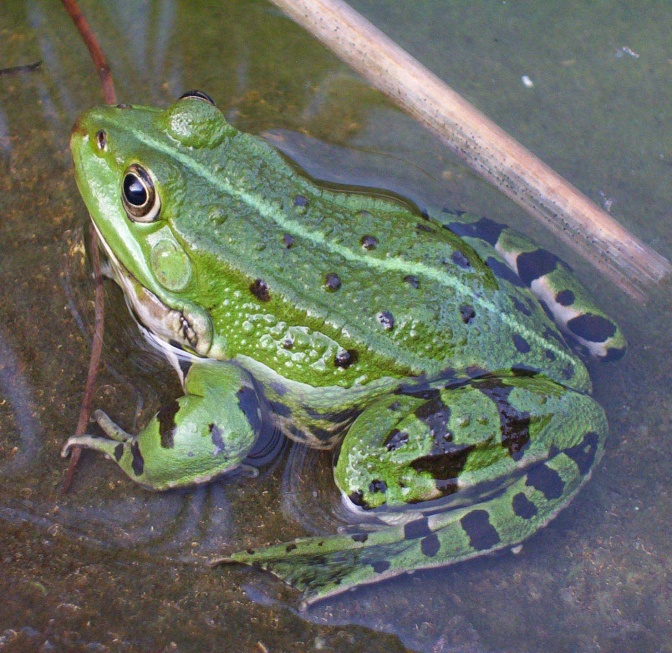 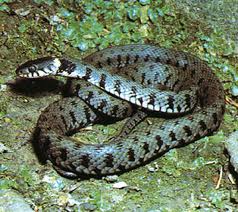 Riječni puž
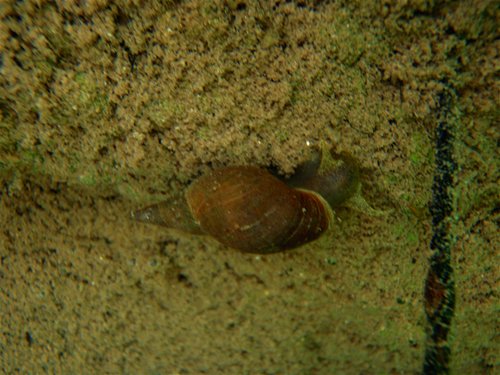 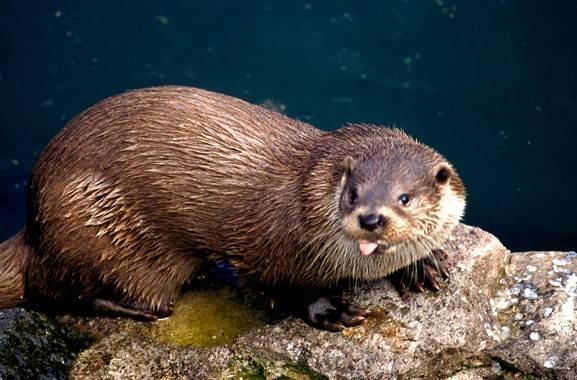 Vidra
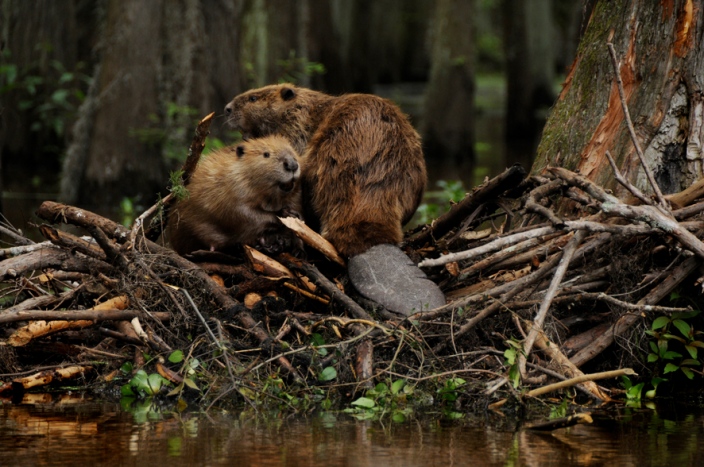 Dabar
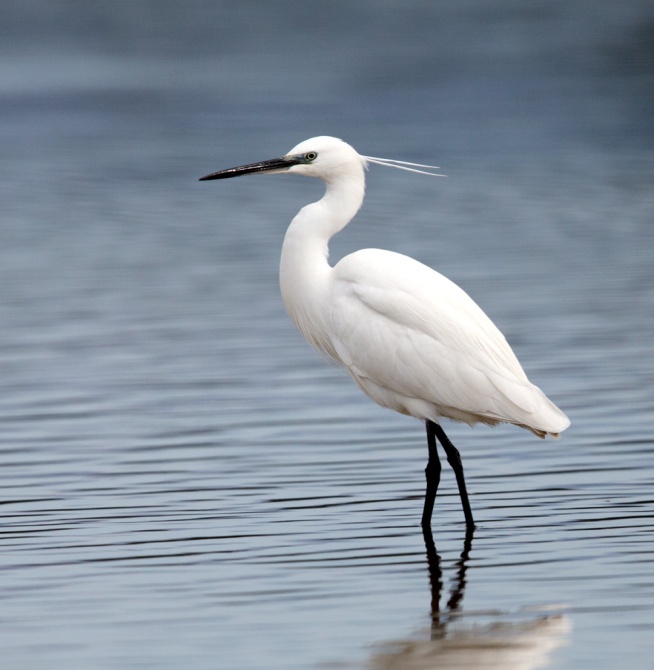 Čaplja
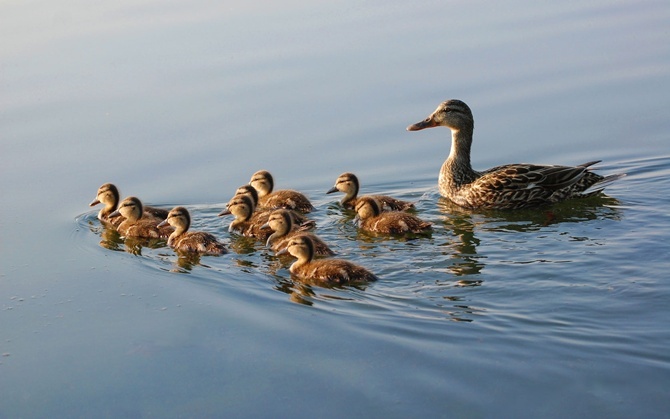 Divlja patka